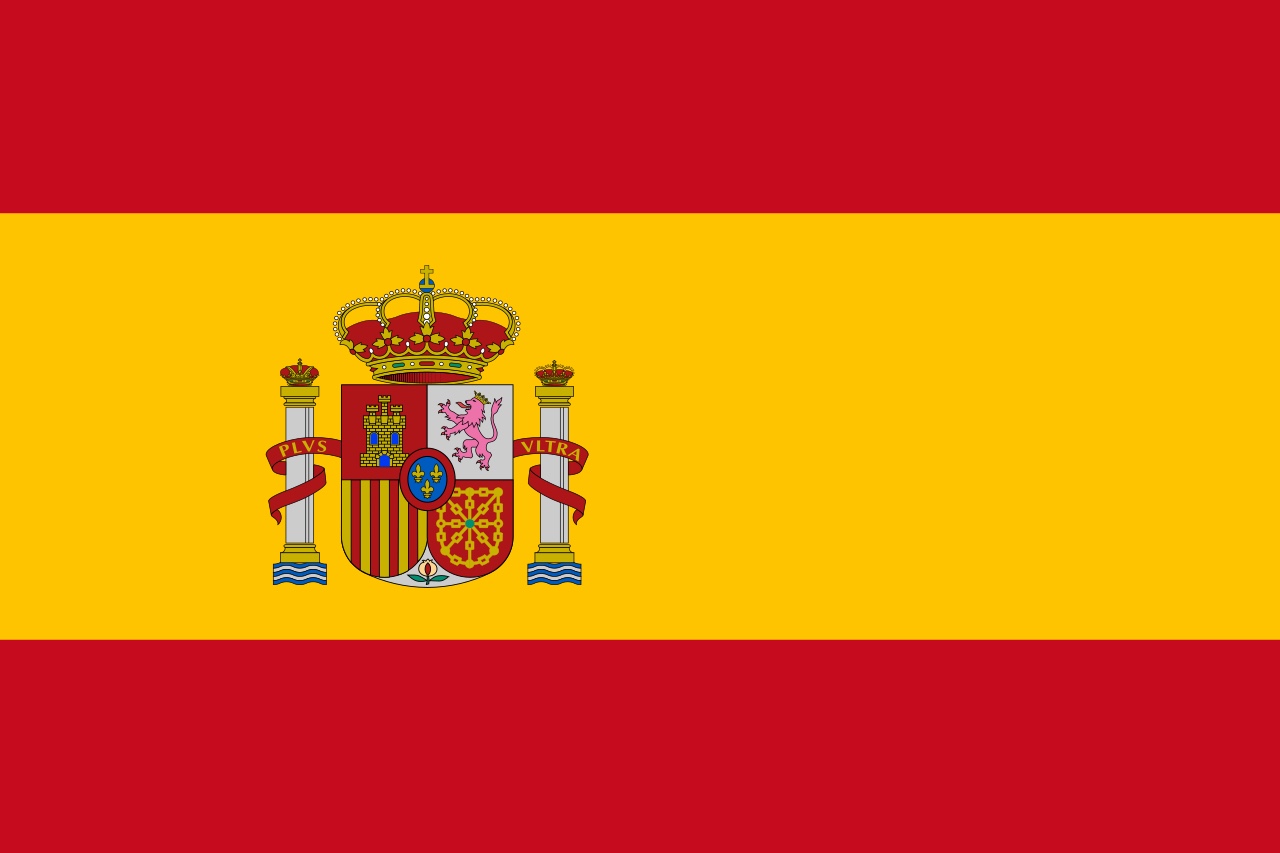 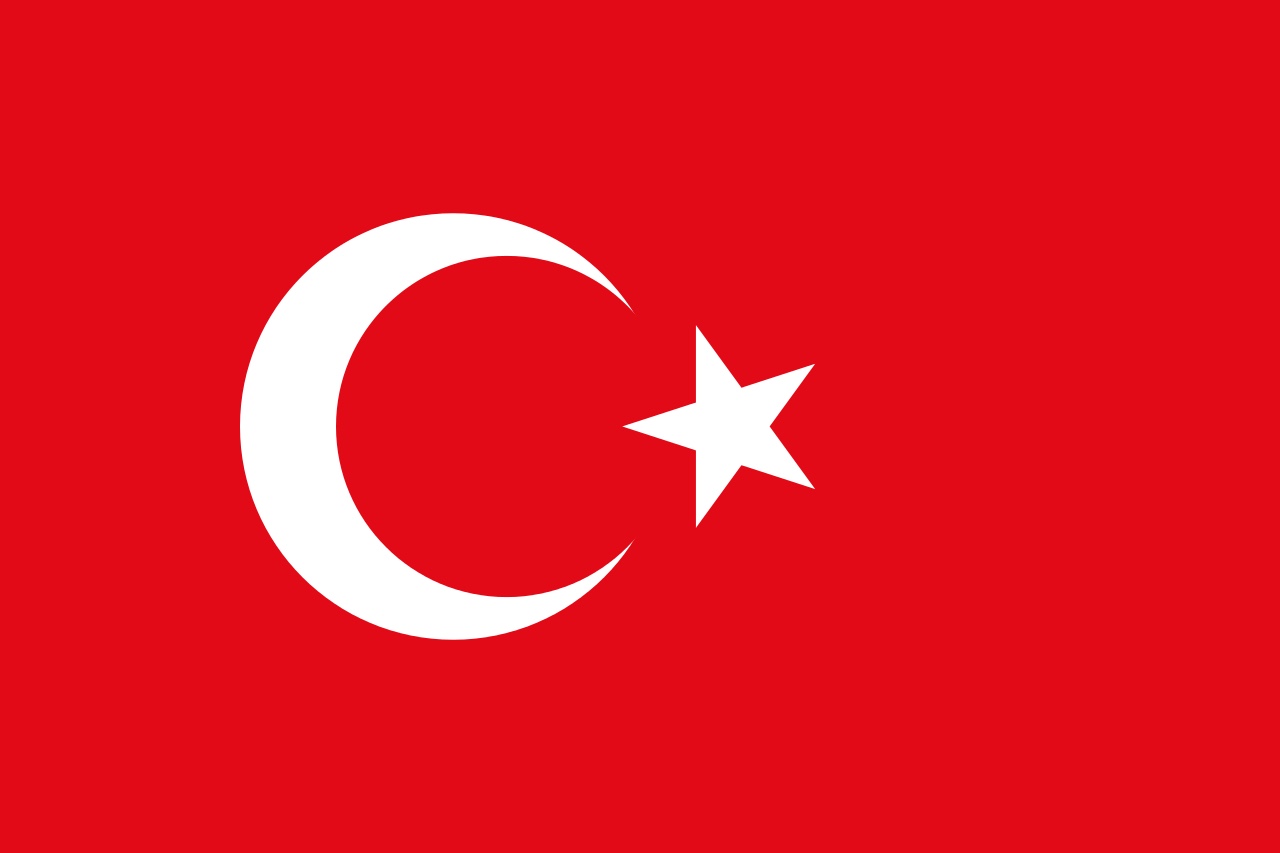 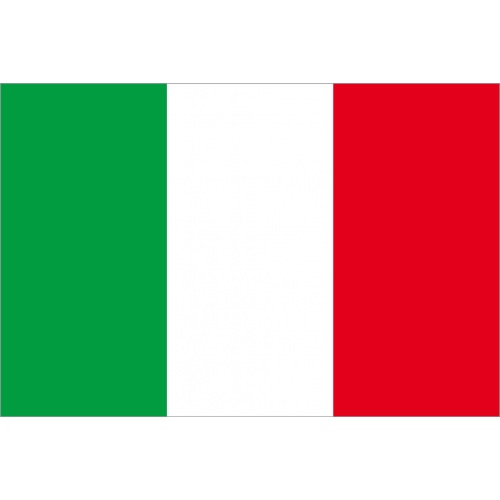 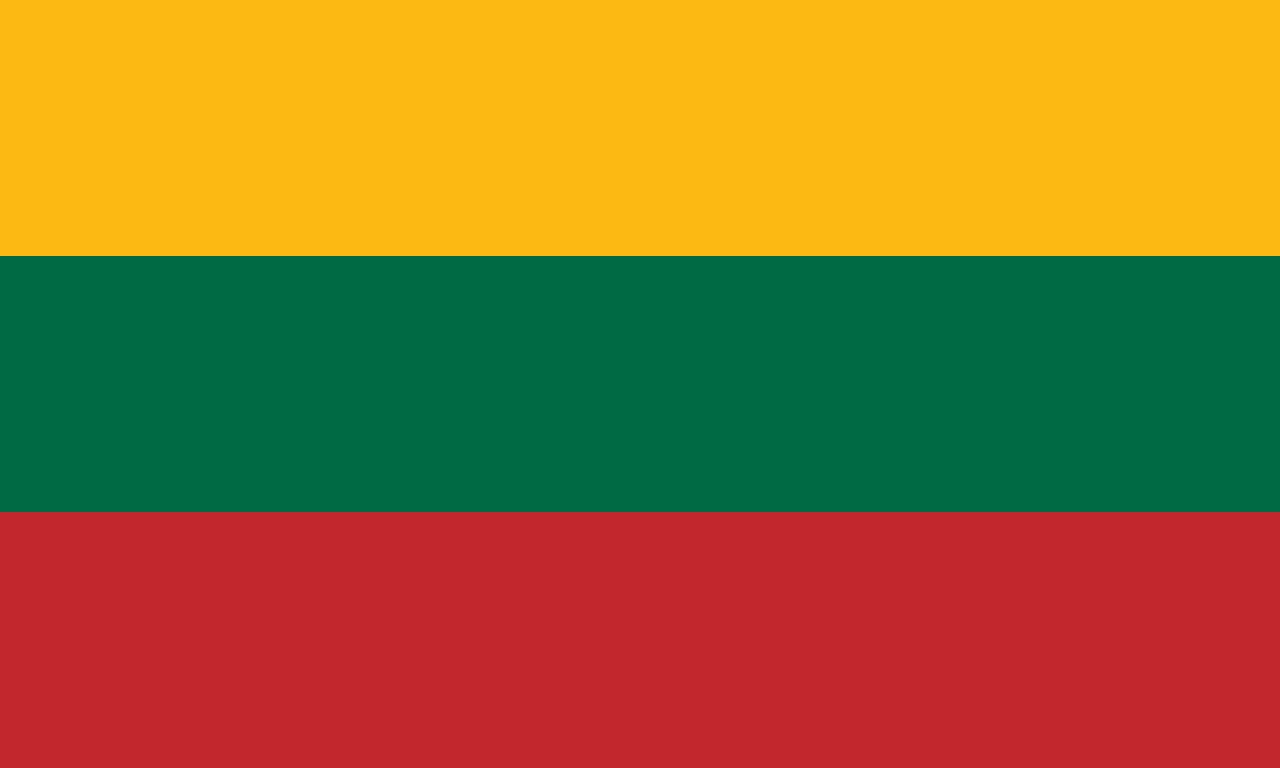 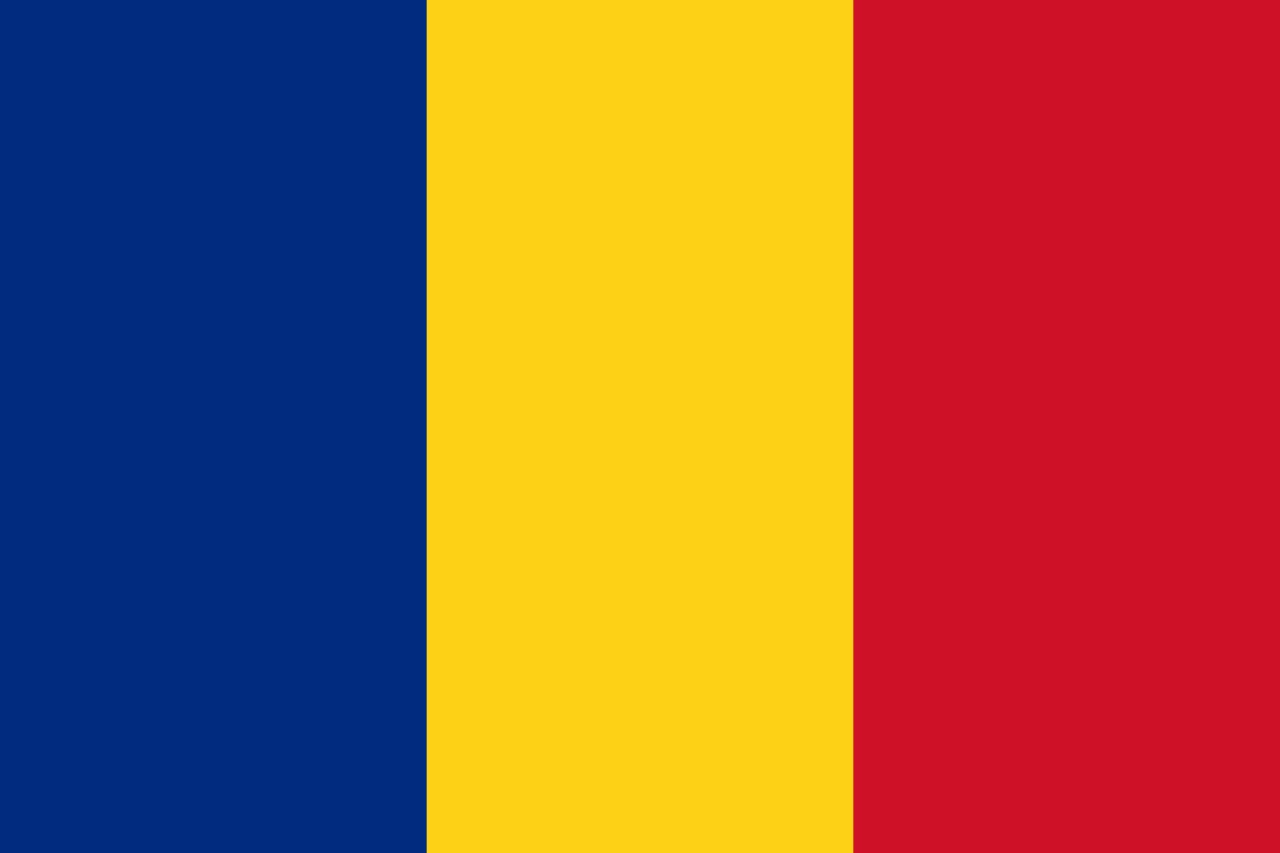 All Together for Inclusion
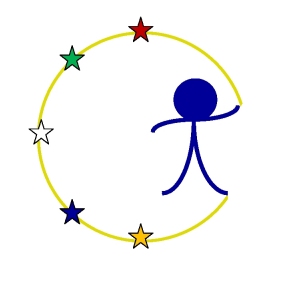 ERASMUS+
My guest was Fatma Atmaca..
She is a really generous and positive person!
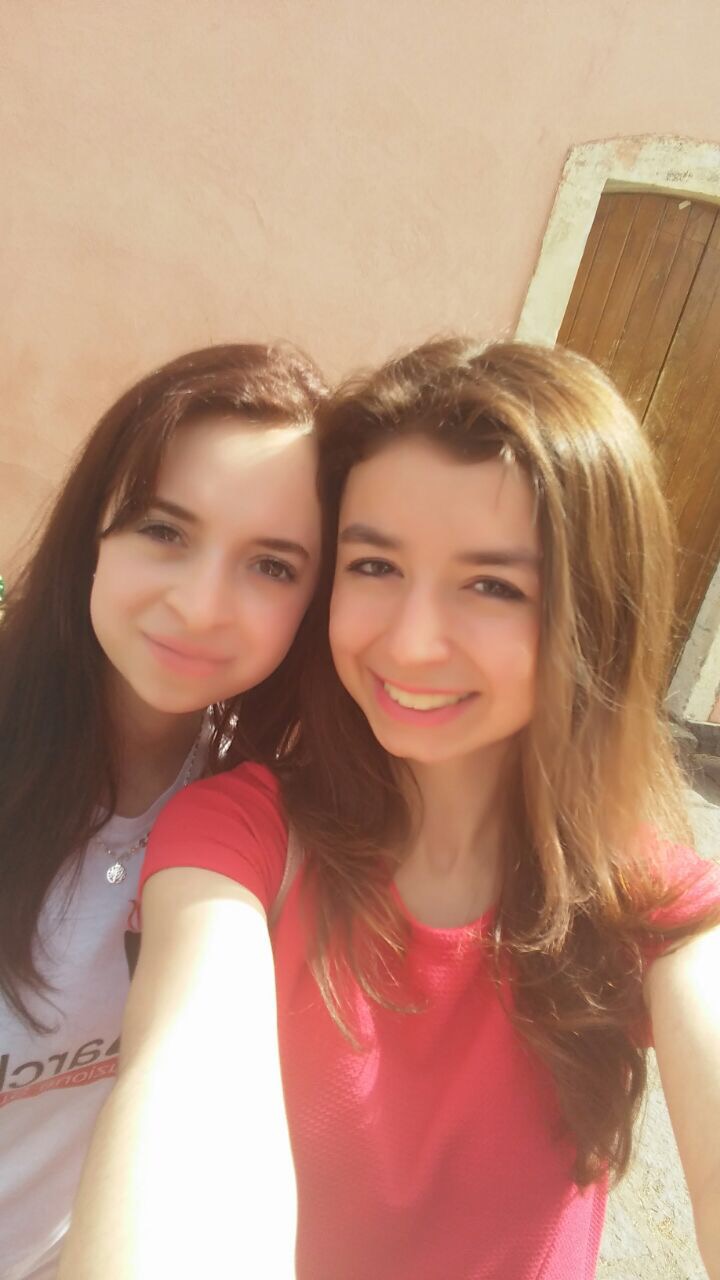 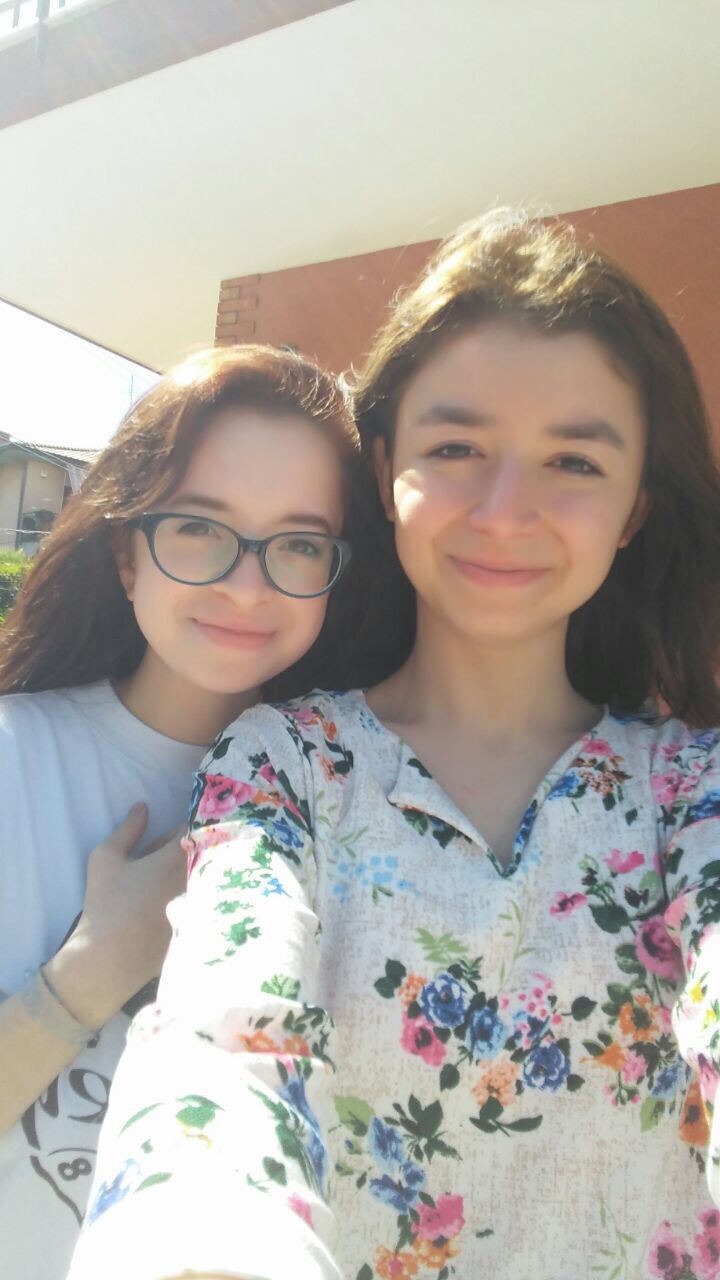 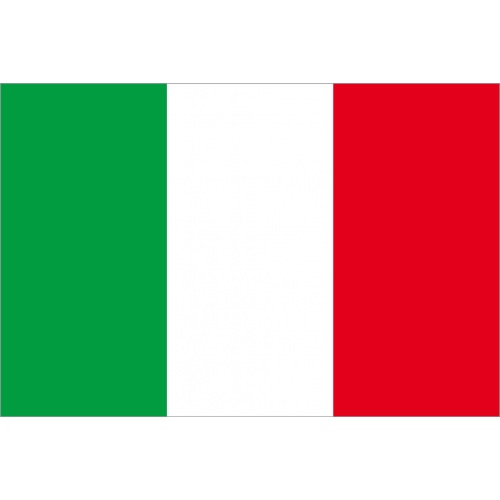 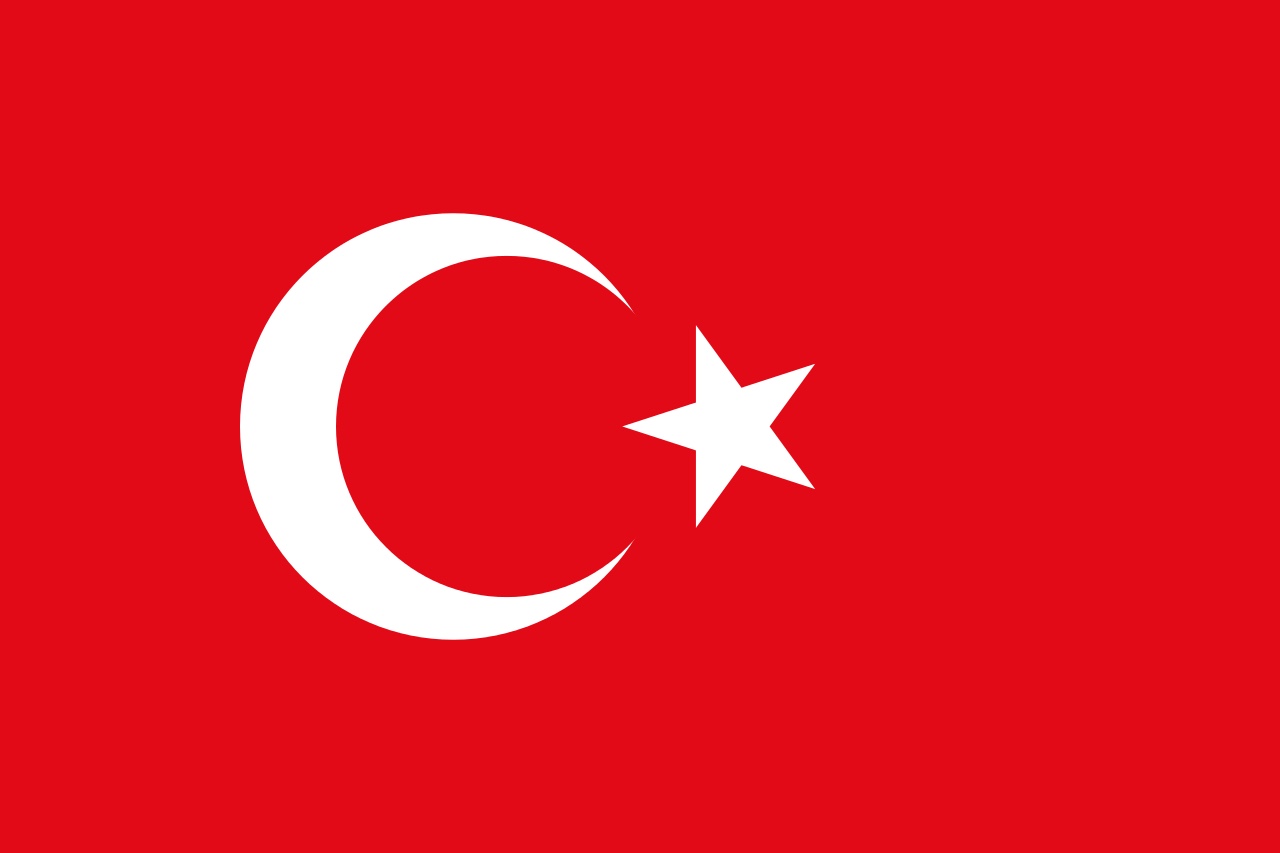 With friends..
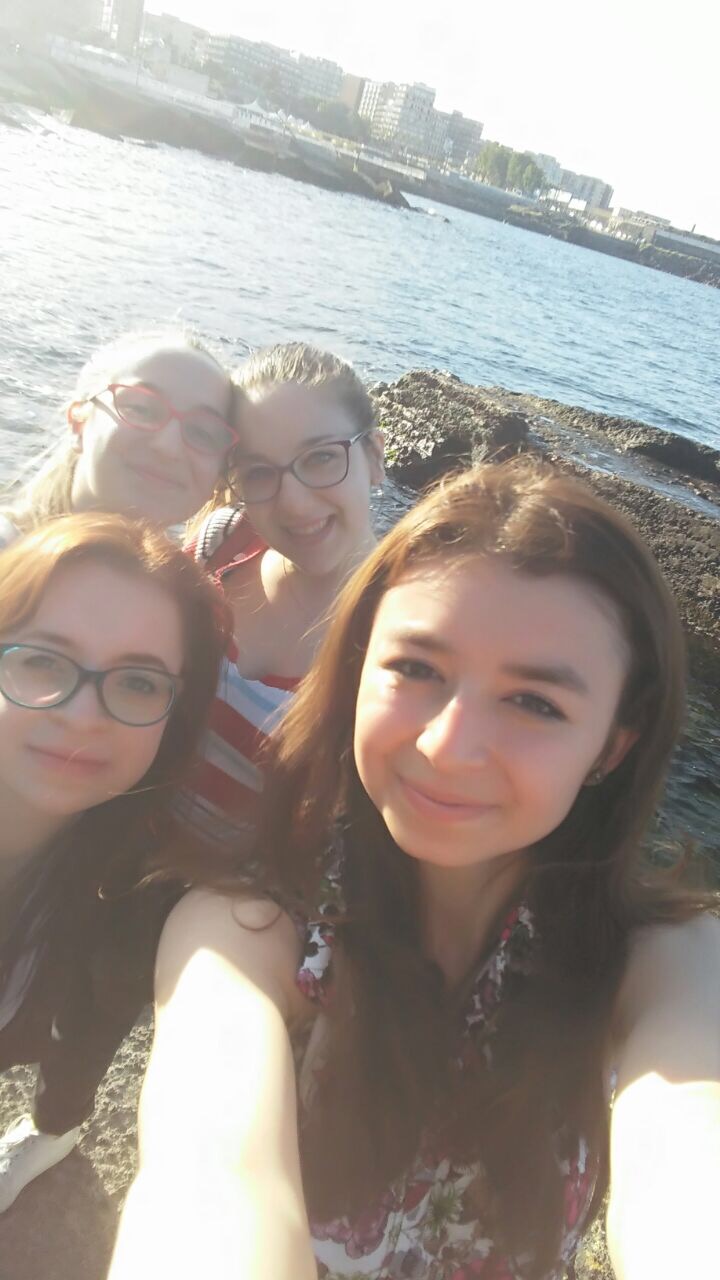 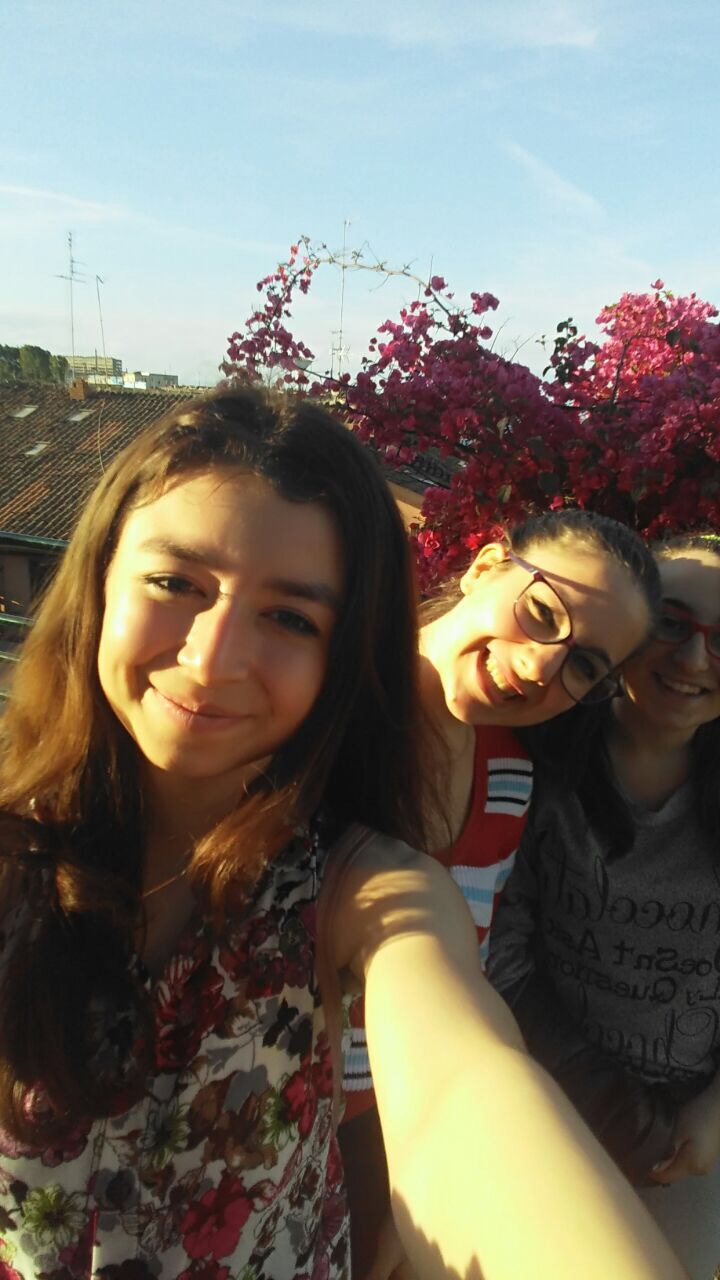 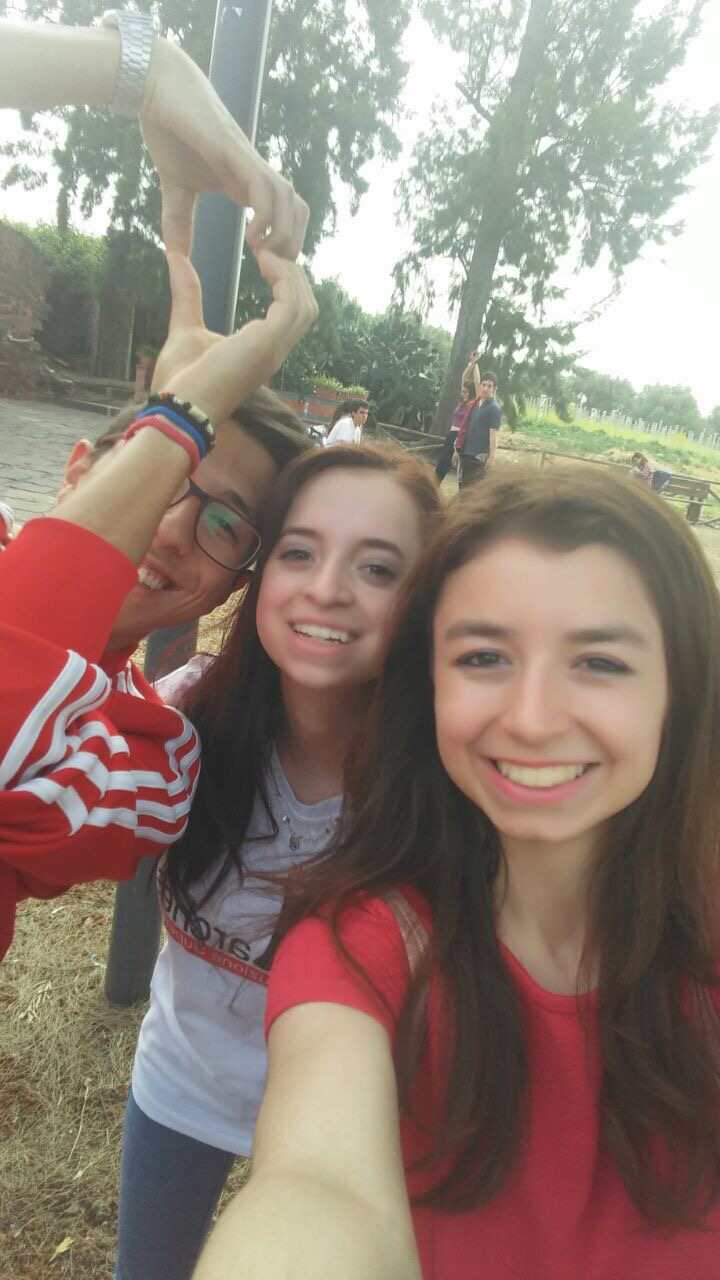 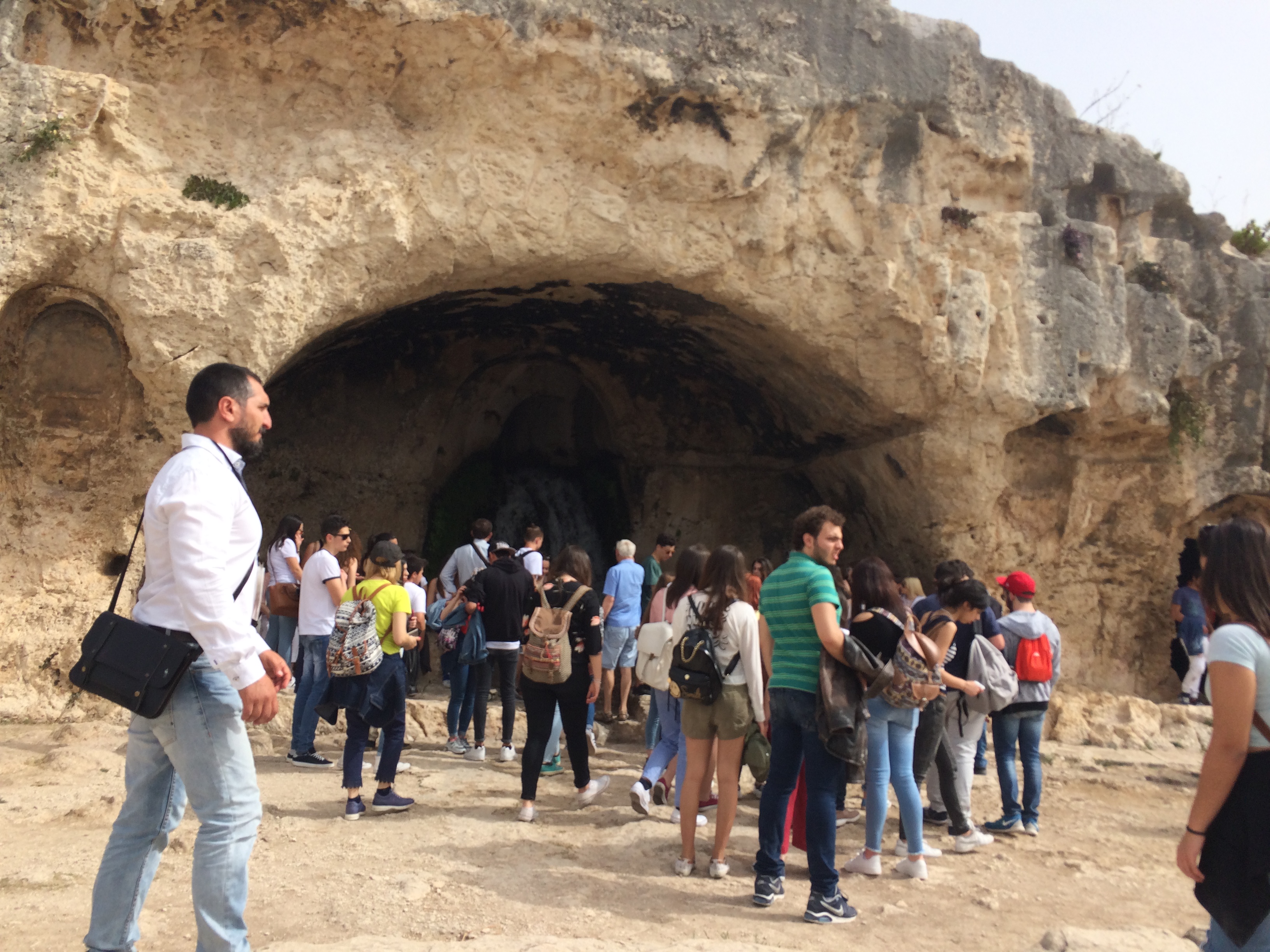 Trip to Syracuse
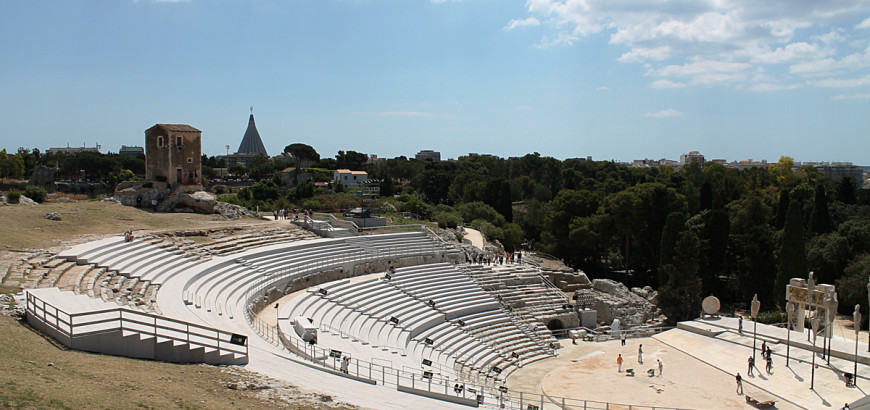 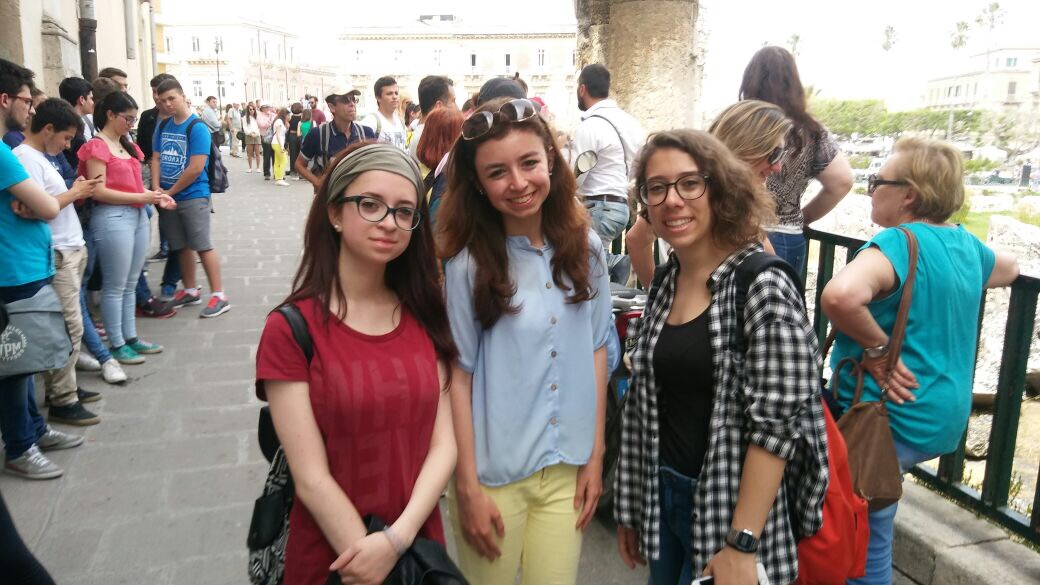 Thanks to everyone for this fantastic experience!
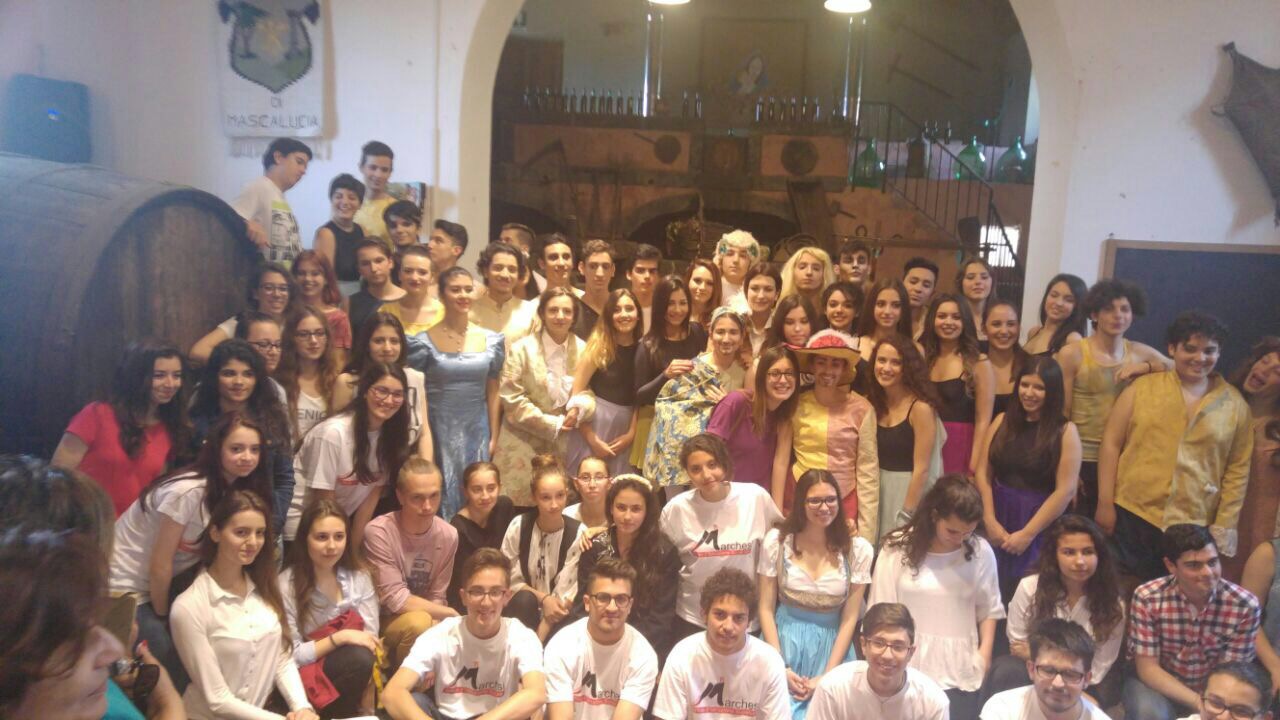 Created by 
Giada Castorina 3AT